ВИМОГИ САНІТАРНОГО ЗАКОНОДАВСТВА ПРИ ОРГАНІЗАЦІЇ ОЗДОРОВЛЕННЯ ТА ВІДПОЧИНКУ ДІТЕЙ ВЛІТКУ
Єфімова Тетяна Борисівна 
головний спеціаліст 
відділу безпеки середовища життєдіяльності 
Управління державного нагляду за дотриманням санітарного законодавства Головного управління Держпродспоживслужби в Харківській області
18.05.2018
НОРМАТИВ
ДСанПіН 5.5.5.23-99 Державні санітарні правила і норми  «Улаштування, утримання і організація режиму діяльності дитячих оздоровчих закладів»
Державні санітарні правила розміщення, улаштування та експлуатації оздоровчих закладів, затверджені Наказом Міністерства охорони здоров'я України від 19 червня 1996 року № 172
Державні санітарні норми та правила влаштування, утримання та організації режиму діяльності дитячих наметових містечок, затверджені Наказом Міністерства охорони здоров'я України від 07.02.2012 № 89
У ПЕРІОД ПІДГОТОВКИ ДО ПОЧАТКУ РОБОТИ КОМІСІЇ З ВИЗНАЧЕННЯ ГОТОВНОСТІ ЗАКЛАДУ ДО ФУНКЦІОНУВАННЯ НЕОБХІДНО ЗАБЕЗПЕЧИТИ
Виконання заходів плану-завдання, спрямованого на доведення матеріально-технічної бази закладу до вимог санітарного законодавства
Проведення ревізії, промивки та дезінфекції систем водопостачання та каналізації, очистки вигребів; ремонтних робіт (за необхідності)
Доведення місць купання дітей (пляжі) у відповідність санітарним нормам, а також 
ГОСТ №17.1.5.02.80 «Гигиеническиетребования к зонам рекреации водних объектов»
Наказ МВС України від 10.04.2017 № 301 «Про затвердження Правил охорони життя людей на водних об’єктах України»
Проведення лабораторного контролю якості питної води (заміські - не менше 3-5 проб) на відповідність ДСанПіН 2.2.4-171-10 «Гігієнічні вимоги до води питної, призначеної для споживання людиною» 
Проведення лабораторного контролю якості води з місць купання (2 рази не менше 3 точок відбору)
У ПЕРІОД ПІДГОТОВКИ ДО ПОЧАТКУ РОБОТИ КОМІСІЇ З ВИЗНАЧЕННЯ ГОТОВНОСТІ ЗАКЛАДУ ДО ФУНКЦІОНУВАННЯ НЕОБХІДНО ЗАБЕЗПЕЧИТИ
Ревізію електрообладнання та електроустановок, у т.ч. холодильного та технологічного обладнання харчоблоку
Відповідно до вимог обладнанням, меблями, постільною білизною, речами, медикаментами, мед.обладнанням,  столовим та кухонним посудом, інвентарем, мийними, дез. засобами, інвентарем для прибирання
	Перелік лікарських засобів, виробів медичного призначення …, затв.МОЗ Укр. (лист від 03.06.2014 № 04.04.41/15344)
Погодження з Держпродспоживслужбою 
примірного двотижневого меню
переліку постачальників харчових продуктів
Складання графіку та маршруту постачання харчових продуктів
Проходження попереднього або періодичного медичного огляду працівників
	    Постанова КМУ 		від 23.05.2001 № 559 
	    наказ МОЗ України 	від 23.07.2002 №280
У ПЕРІОД ПІДГОТОВКИ ДО ПОЧАТКУ РОБОТИ КОМІСІЇ З ВИЗНАЧЕННЯ ГОТОВНОСТІ ЗАКЛАДУ ДО ФУНКЦІОНУВАННЯ НЕОБХІДНО ЗАБЕЗПЕЧИТИ
Проходження персоналом гігієнічного навчання
Проведення робіт з профілактичної дезінфекції (дератизація, дезінсекція, дезінфекція), хімічного очищення постільних речей
Укладання договору на вивіз твердих побутових відходів та стічних вод
Оформлення документації, згідно з Переліком, затв. наказом Міністерства у справах сім’ї, молоді та спорту України від 19.01.2010 №40
ПРОТЯГОМ ОЗДОРОВЧОЇ КАМПАНІЇ НЕОБХІДНО ЗАБЕЗПЕЧИТИ
Прийняття дитини до позаміського закладу при наявності Медичної довідки (форма 079/о, затв. Наказом МОЗУ від 29.05.2013 №435)
Тривалість перерви між змінами не менше 2 днів 
Дотримання наповнюваності груп
Здійснення контролю за дотриманням вимог санітарного законодавства
Проведення лабораторного контролю якості питної води за необхідності
Проведення лабораторного контролю якості води з місць купання кожної зміни у період купального сезону не менше 2 точок відбору
Своєчасний вивіз твердих побутових відходів та стічних вод
Ведення документації згідно з Переліком

Своєчасне інформування Головного управління про групові випадки інфекційних та неінфекційних захворювань, харчових отруєнь
ПРОТЯГОМ ОЗДОРОВЧОЇ КАМПАНІЇ НЕОБХІДНО ЗАБЕЗПЕЧИТИ
Дотримання вимог при організації харчування та постачанні продуктів харчування

Закон України від 23.12.1997 № 771/97-ВР «Про основні принципи та вимоги до безпечності та якості харчових продуктів» 
«Порядок організації харчування дітей у навчальних та оздоровчих закладах», затв. Наказом МОЗ/МОН України від 01.06.2005 №242/329 
Наказ МОН/МОЗ України від 15.08.2006 №620/563 
Постанова КМУ від 22.11.2004 №1591 (зі змінами відповідно до постанови КМУ від 06.08.2014№ 353)
тощо
ЗА ПІДСУМКАМИ ОЗДОРОВЧОЇ КАМПАНІЇ НЕОБХІДНО
Визначити спільно з територіальним підрозділом Головного управління Держпродспоживслужби в Харківській області заходи для включення до плану-завдання, спрямованого на доведення матеріально-технічної бази закладу до вимог санітарного законодавства
ОСОБЛИВОСТІ ГІГІЄНІЧНИХ ВИМОГ ДО УЛАШТУВАННЯ ЗАКЛАДІВ ВІДПОЧИНКУ
у період функціонування табору категорично забороняється проведення будь яких планових ремонтних робіт
категорично забороняється використовувати приміщення закладів для святкових та обрядових заходів для населення
обов’язкова організація гарячого харчування: двохразового (сніданок, обід) – при перебуванні 6-8 годин; при повному дні – триразове харчування (сніданок, обід, полуденок або вечеря) та денний сон для дітей до 10 років
використання водоймища місць масового відпочинку населення тільки при наявності відповідних документів
ГІГІЄНІЧНІ ВИМОГИ ДО ДИТЯЧИХ НАМЕТОВИХ МІСТЕЧОК
Не дозволяється використання для розміщення приміщень і споруд функціонуючих закладів оздоровлення та відпочинку.

 Обов’язкове повідомлення Держпродспоживслужби:
про терміни відкриття за 2 місяці та перед заїздом дітей
місце розміщення наметового містечка. 

 Забороняється приготування їжі на вогнищі, цеглі, саморобних пічах
 Обов’язкове погодження Держпродспоживслужби :
перспективного меню
переліку постачальників
угоди про організацію харчування підприємством громадського харчування
НЕВИКОНАННЯ ЗАХОДІВ, НЕСВОЄЧАСНА ПІДГОТОВКА ЗАКЛАДІВ МОЖЕ ОБУМОВИТИ ЗАГРОЗУ САНІТАРНО-ЕПІДЕМІОЛОГІЧНОМУ БЛАГОПОЛУЧЧЮ
Станом на 11травня в Україні зареєстровано спалахів інфекційних захворювань 
2018 р. – 346 (80,6% - кір)
2017 р. – 63 	(збільшення у 5,5 рази)
ОБМЕЖЕННЯ, ВСТАНОВЛЕНІ ЗАКОНОДАВСТВОМ УКРАЇНИ
Закон України «Про основні засади державного нагляду (контролю) у сфері господарської діяльності» від 05.04.2007 №877-V (із змінами)

проведення заходів державного нагляду (контролю) у сфері забезпечення санітарного та епідемічного благополуччя не вбачається за можливе – на сьогодні відсутня затверджена форма уніфікованого акта
ВИЗНАЧЕННЯ ГОТОВНОСТІ ДО ВІДКРИТТЯ
Не розпочаті перевірки
Вовчанський 	Зачепилівський 	Зміївський Золочівський 	Кегичівський 		Коломацький м. Люботин	Нововодолазький 	Печенізький
ВИЗНАЧЕННЯ ГОТОВНОСТІ ДО ВІДКРИТТЯ
Станом на 17.05.2018 

Виконання планів-завдань або пропозицій щодо доведення до вимог санітарного законодавства

28% позаміських закладів

31,1% закладів відпочинку
ВИЗНАЧЕННЯ ГОТОВНОСТІ ДО ВІДКРИТТЯ
Не розпочато роботу
Вовчанський 		Кегичівський Коломацький 		м. Люботин
ВИЗНАЧЕННЯ ГОТОВНОСТІ ДО ВІДКРИТТЯ
Готовність закладу підтверджується актом прийомки (ф-318/о), підписаним усіма членами комісії, у т.ч. представником  Держпродспоживслужби

Станом на 17.05.2018 підписано акти
38 (5,3%) закладів відпочинку 
(Валківський район, Шевченківський район м. Харкова)
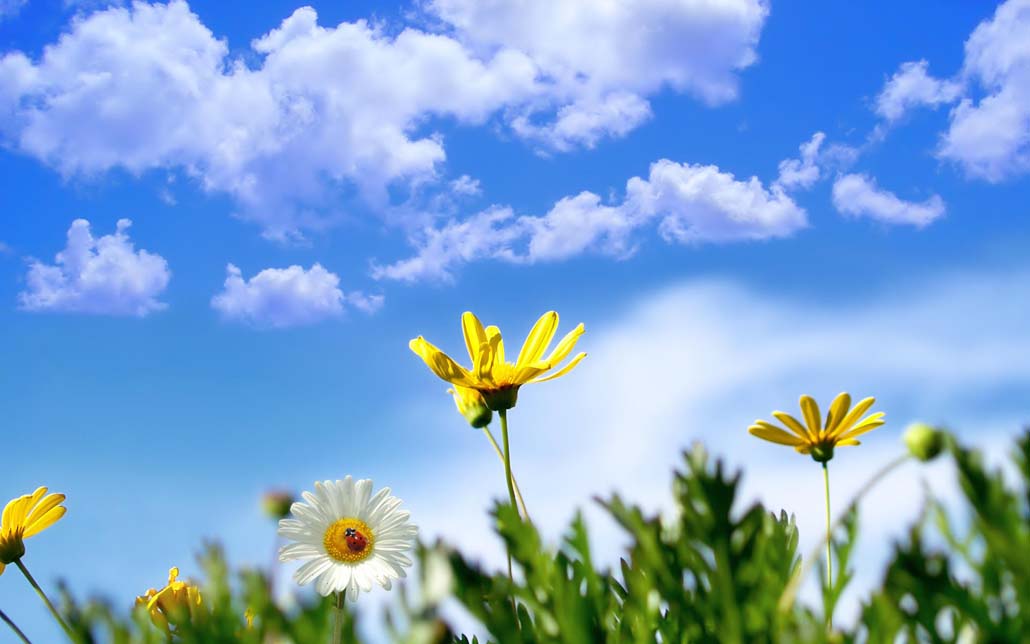 ДЯКУЮ  ЗА  УВАГУ  !